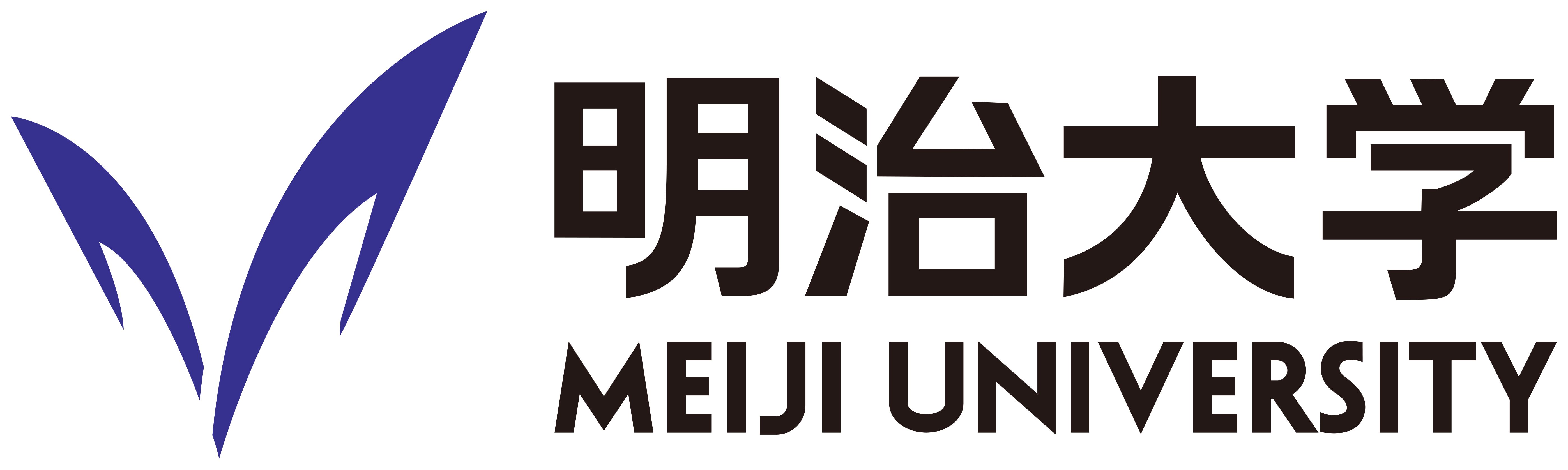 大学ロゴマーク位置の変更不可

【必須記載事項】
プレゼンテーションタイトル（日・英）
発表要旨（日・英）

※レイアウト自由